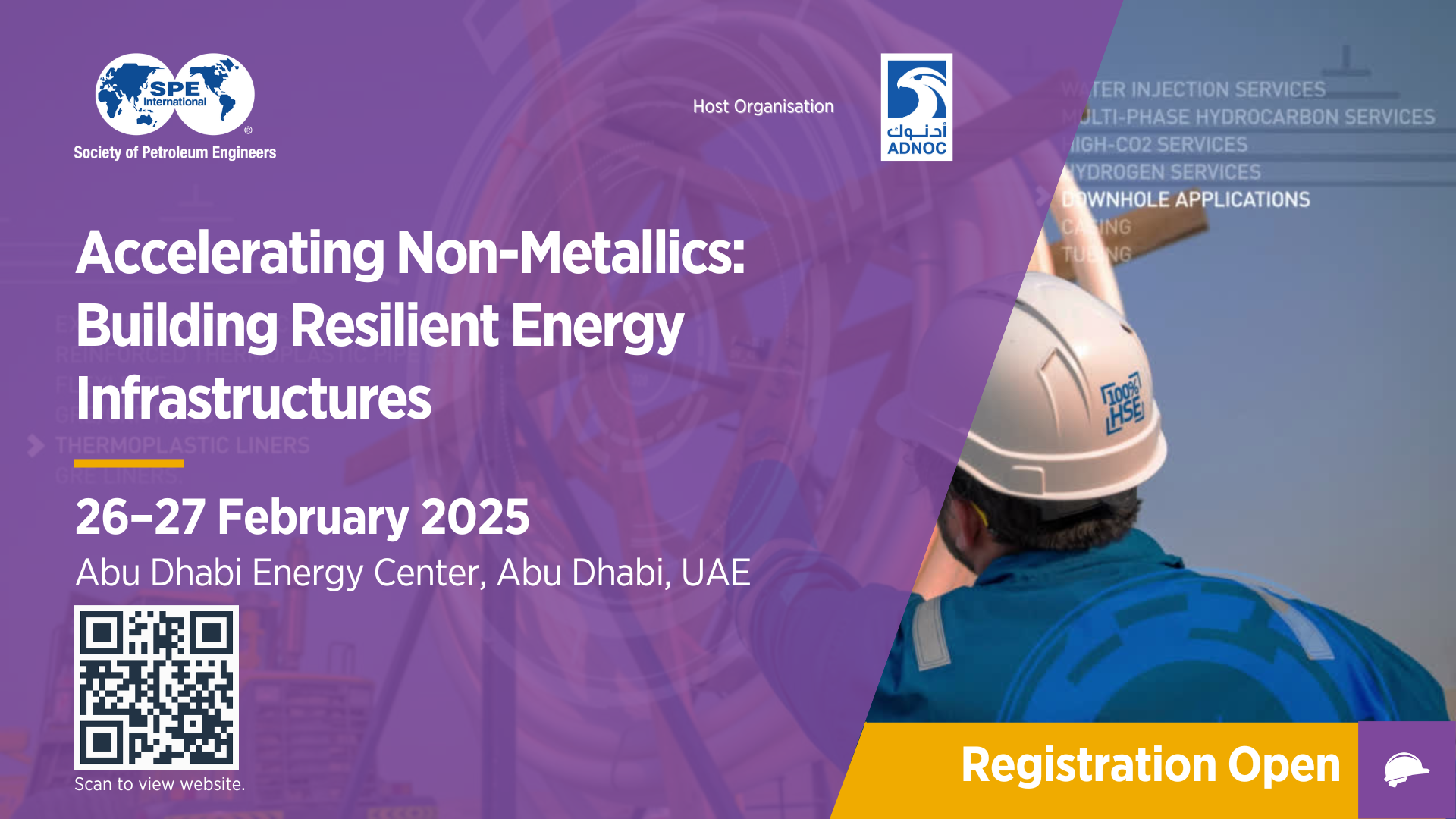 Sponsor Title/Exhibitor

LOGO